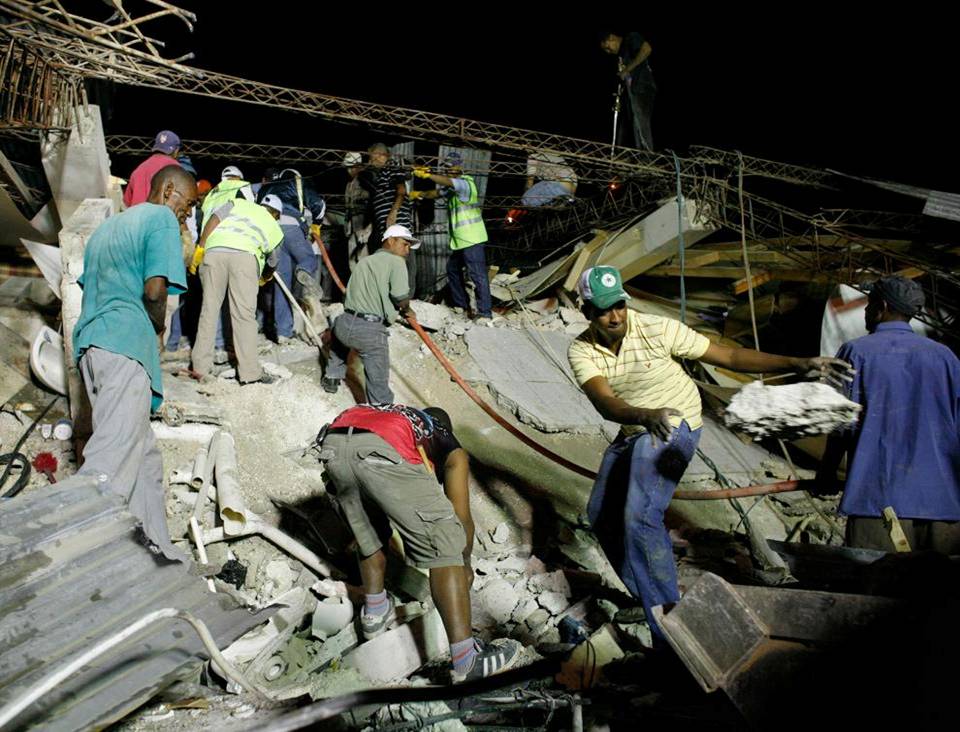 Community work to expose lower debris levels